Муниципальная бюджетная дошкольная образовательная организация «Детский сад № 7 комбинированного вида г. Котово» Котовского муниципального района Волгоградской области
(Детский сад № 7 г. Котово Котовского муниципального района Волгоградской области)
ПРИКАЗ
№54-1
27.05.2019 г.
г. Котово
Об начале процедуры реорганизации
На основании постановление администрации Котовского муниципального района Волгоградской области от 13 мая 2019 года за № 592, в соответствии со ст. 57-60 Гражданского кодекса Российской Федерации, статьей 22 Федерального закона « Об образовании в Российской Федерации» от 29 декабря 2012 года « 273-ФЗ, на основании Устава Котовского муниципального района Волгоградской области, заключения комиссии по оценке последствий принятия решения о реорганизации или ликвидации муниципальных образовательных организаций Котовского муниципального района Волгоградской области,-
ПРИКАЗЫВАЮ:
1. Начать процедуру реорганизации муниципальной бюджетной дошкольной образовательной организации « Детский сад № 7 комбинированного вида г.Котово» Котовского муниципального района Волгоградской области расположенного по адресу : 403805, Россия, волгоградская область, Котовский район , г. Котово, ул. Чернышевского, дом № 31, путем присоединения Муниципального дошкольного образовательного учреждения- детского сада № 10 г. Котово Волгоградской области, расположенного по адресу : 403805, Россия, Волгоградская область, Котовский район, г. Котово, ул. 60 лет ВЛКСМ, дом № 7.
2. Уведомить налоговые органы, бюджетные и внебюджетные фонды, имеющихся кредиторов о вступлении в процедуру реорганизации.
3.Осуществить публикацию сообщения в специализированном журнале « Вестник государственной регистрации» о вступлении в процедуру реорганизации.
4.В установленный законодательством срок, внести изменения и дополнения в УСТАВ МБ ДОО детского сада № 7 г. Котово.
5. Контроль, за исполнением настоящего приказа оставляю за собой.
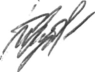 Заведующий
Т.В. Губанова
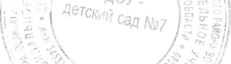 у/